загадки
НЕБО
ЯВЛЕНИЯ ПРИРОДЫ
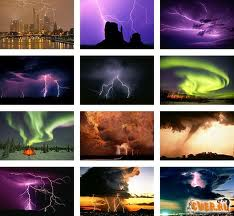 Загадка – это не только игра, а и средство воспитания, обучения, развития детей, упражнения в рассуждении, в умении доказывать.
Летит орлица по синему небу.Крылья распластала,Солнышко застлала
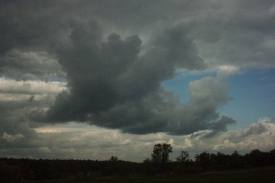 Туча
Без крыльев летят, Без ног бегут, Без паруса плывут
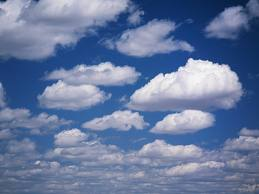 Облака
Шумит он в поле и в саду, А в дом не попадёт.И никуда я не иду, Покуда он идёт
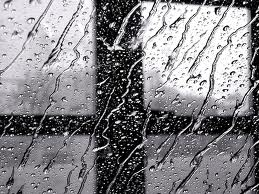 Дождь
Седой дедушка у воротВсем глаза заволок
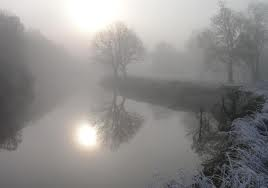 Туман
Гаркнул гусьНа всю Русь
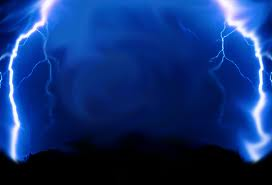 Гром
Раскалённая стрелаДуб свалила у села
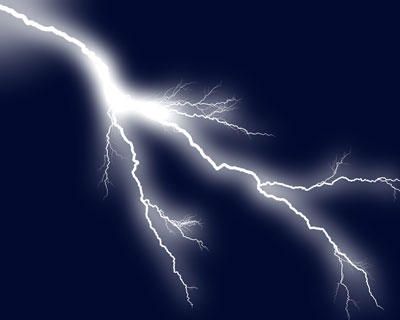 Молния
В дверь, в окноСтучать не будет, А взойдётИ всех разбудит
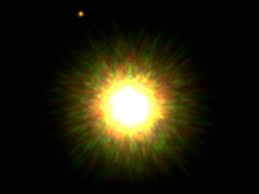 Солнце
Светит, а не греет
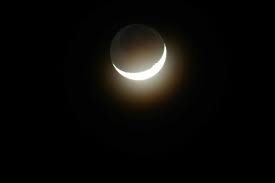 Месяц
Белая кошкаЛезет в окошко
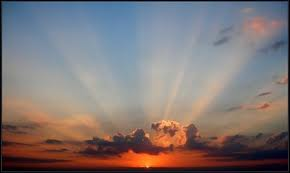 Рассвет
Это, что за потолок?То он низок, то высок, То он сер, то беловат, То чуть-чуть голубоват.А порой такой красивый – Кружевной и синий, синий!
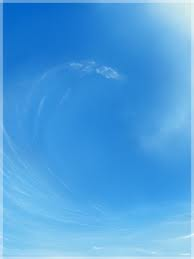 Небо
Постелен ковёр, Рассыпан горох.Ни ковра не поднять, Ни гороха не собрать
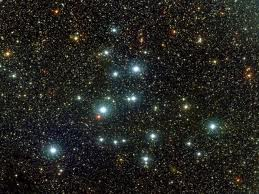 Небо и звёзды
Из какого ковшаНе пьют, не едят,А только на него глядят?
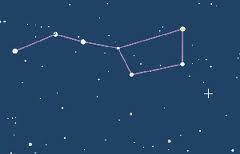 Созвездие
БОЛЬШАЯ МЕДВЕДИЦА
Вся дорожка Усыпанная горошком
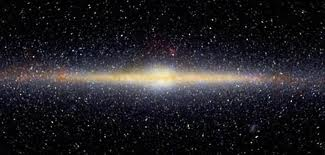 Млечный путь
(звёзды на небе)
В голубой станицеДевица круглолица.Ночью ей не спится – В зеркало глядится
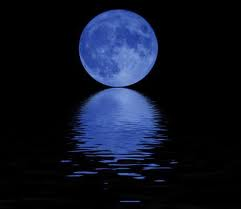 Луна
МОЛОДЦЫ!